My Musical Movement Game Name: ____________________
				                                                            Teacher: ___________________
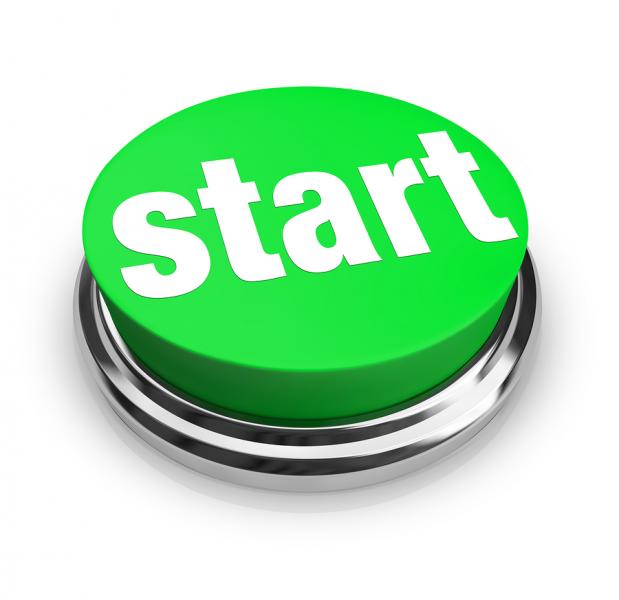 Locomotor or 
non locomotor?
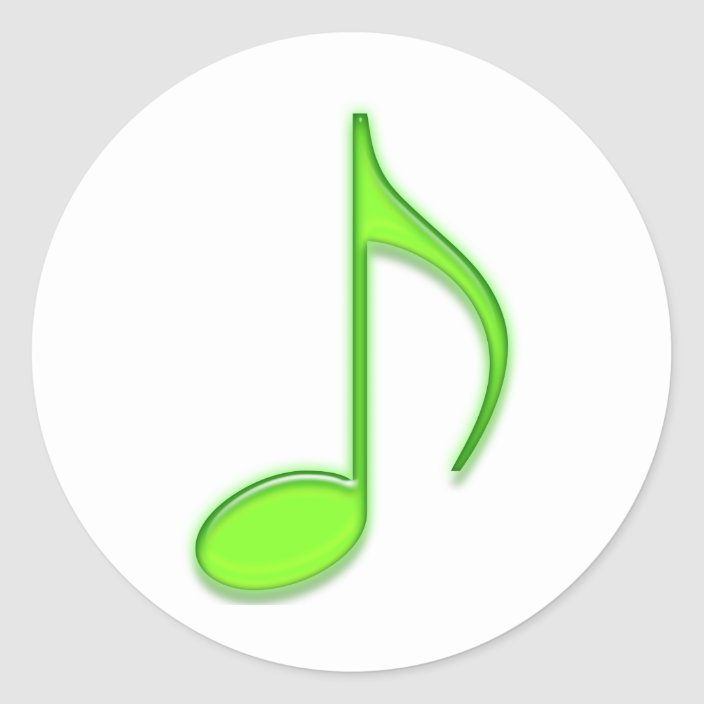 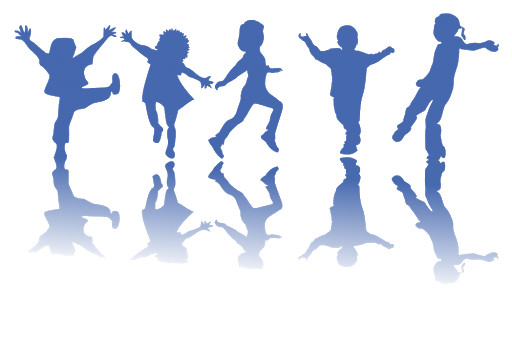 Write a locomotor or non locomotor movement in each box.
Color all the locomotor movement boxes yellow and all the non locomotor movement boxes orange.
Roll your dice or draw a number and move your pawn three times and write what you land on below.
Play the musical example and perform your dance. The song will tell you when to switch to different moves.
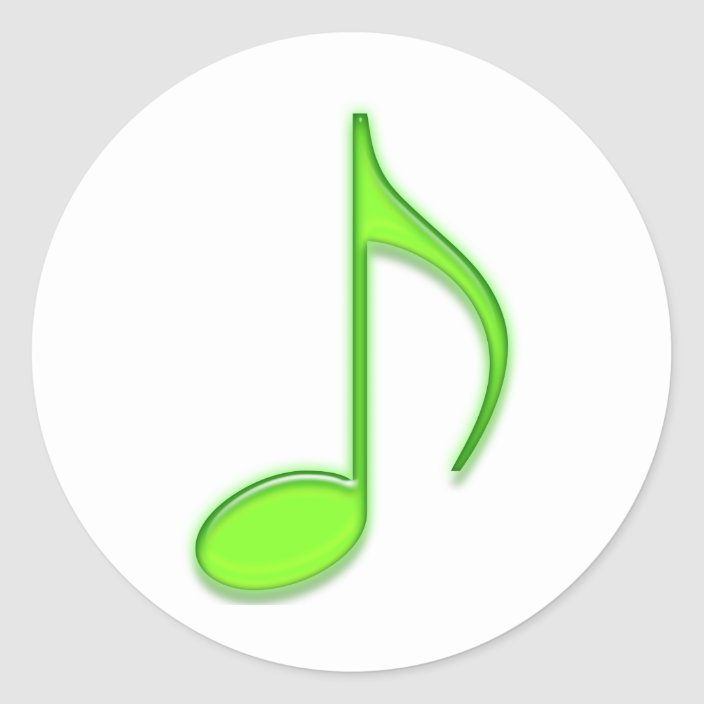 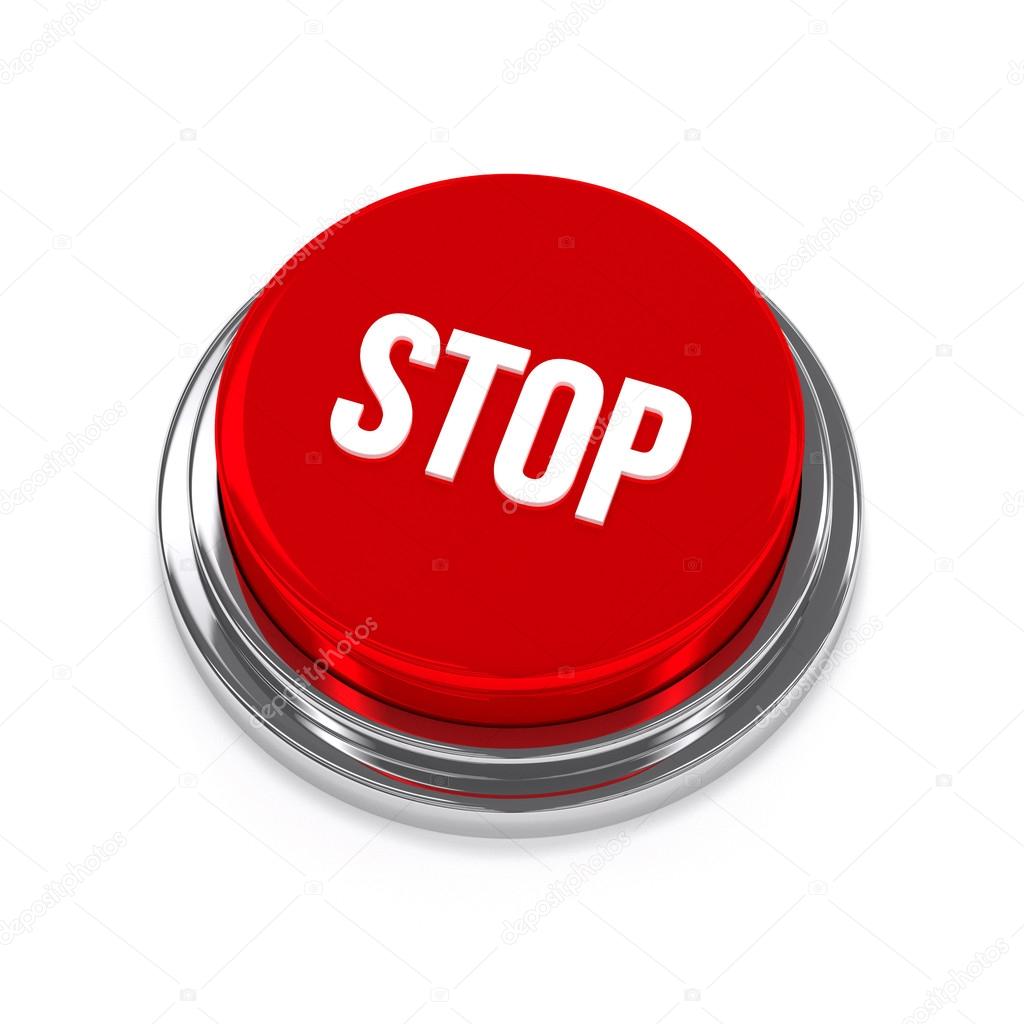 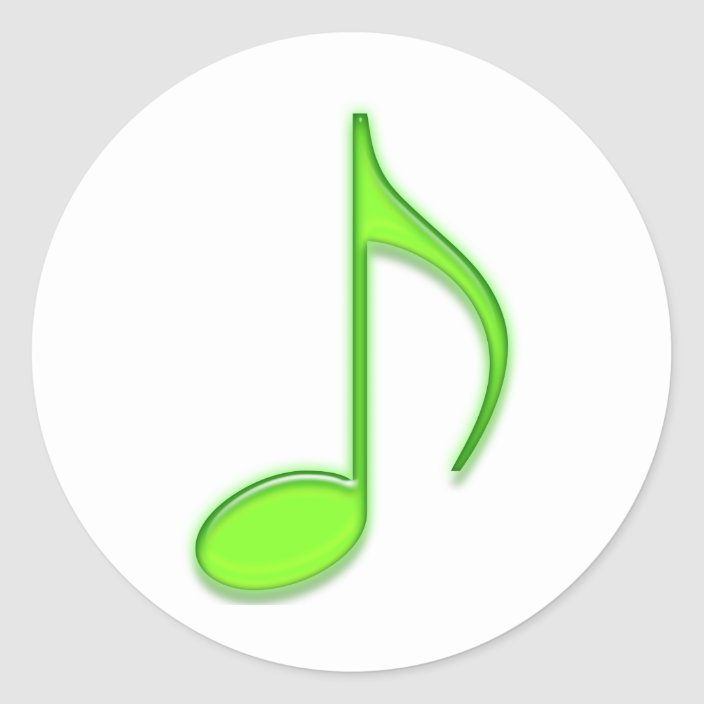 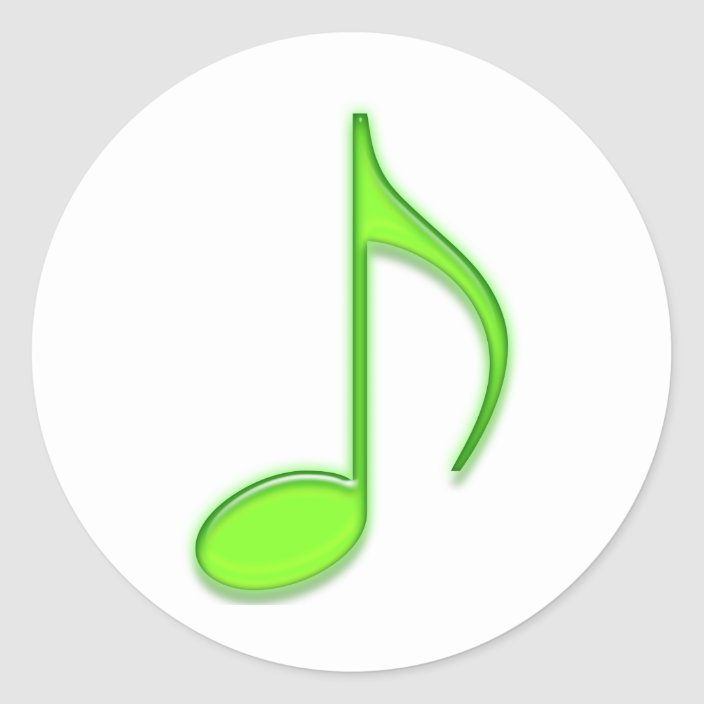 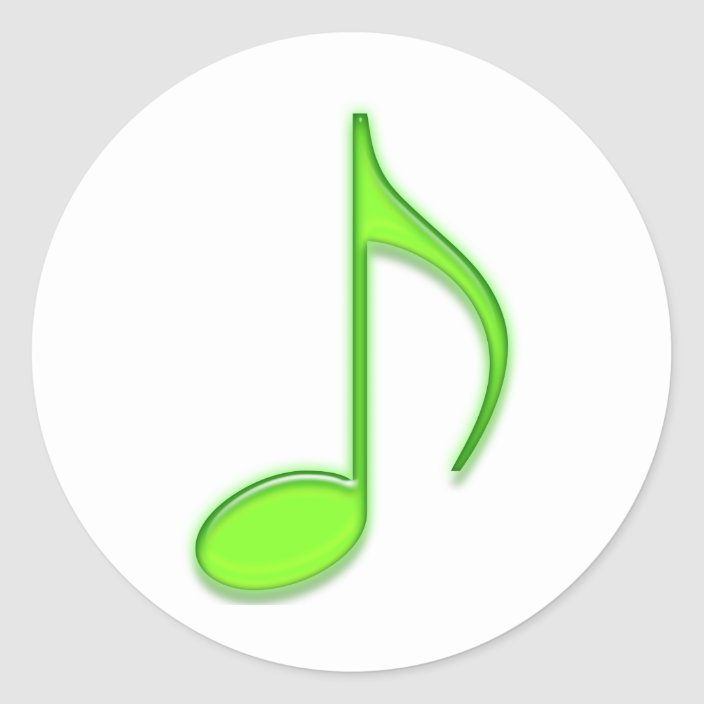 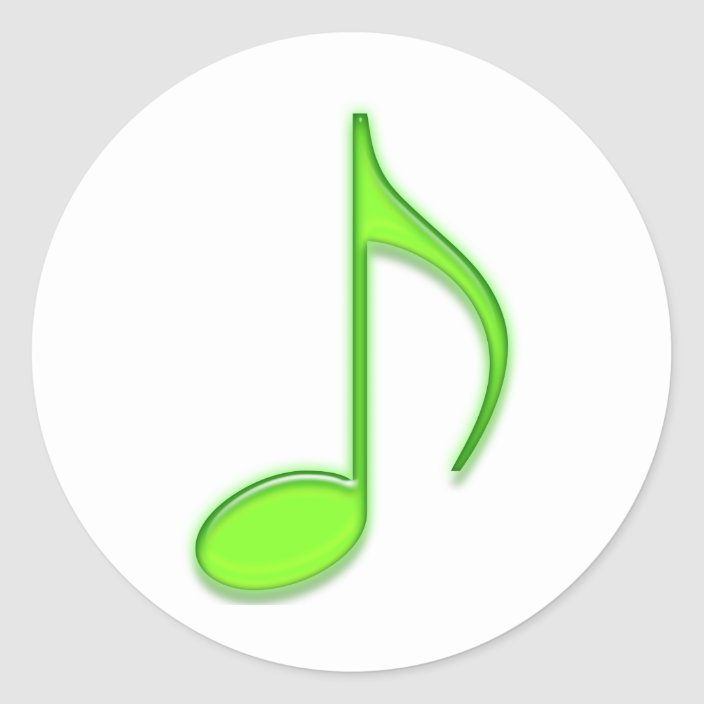 1. ______________, ______________, ______________     2. ______________, ______________, ______________